Routable spoke1
10.1.1.0/24
Isolated virtual network
any prefix
Routable hub
10.1.0.0/24
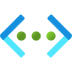 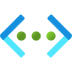 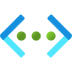 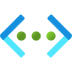 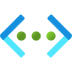 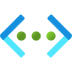 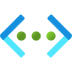 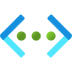 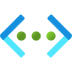 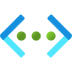 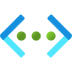 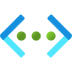 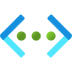 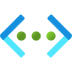 Landing zone
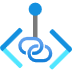 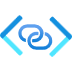 Private link
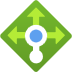 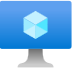 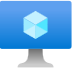 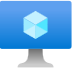 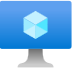 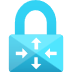 SNAT
NVA
SNAT
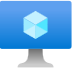 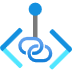 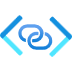 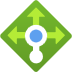 Private link
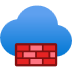 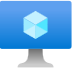 SNAT
NVA
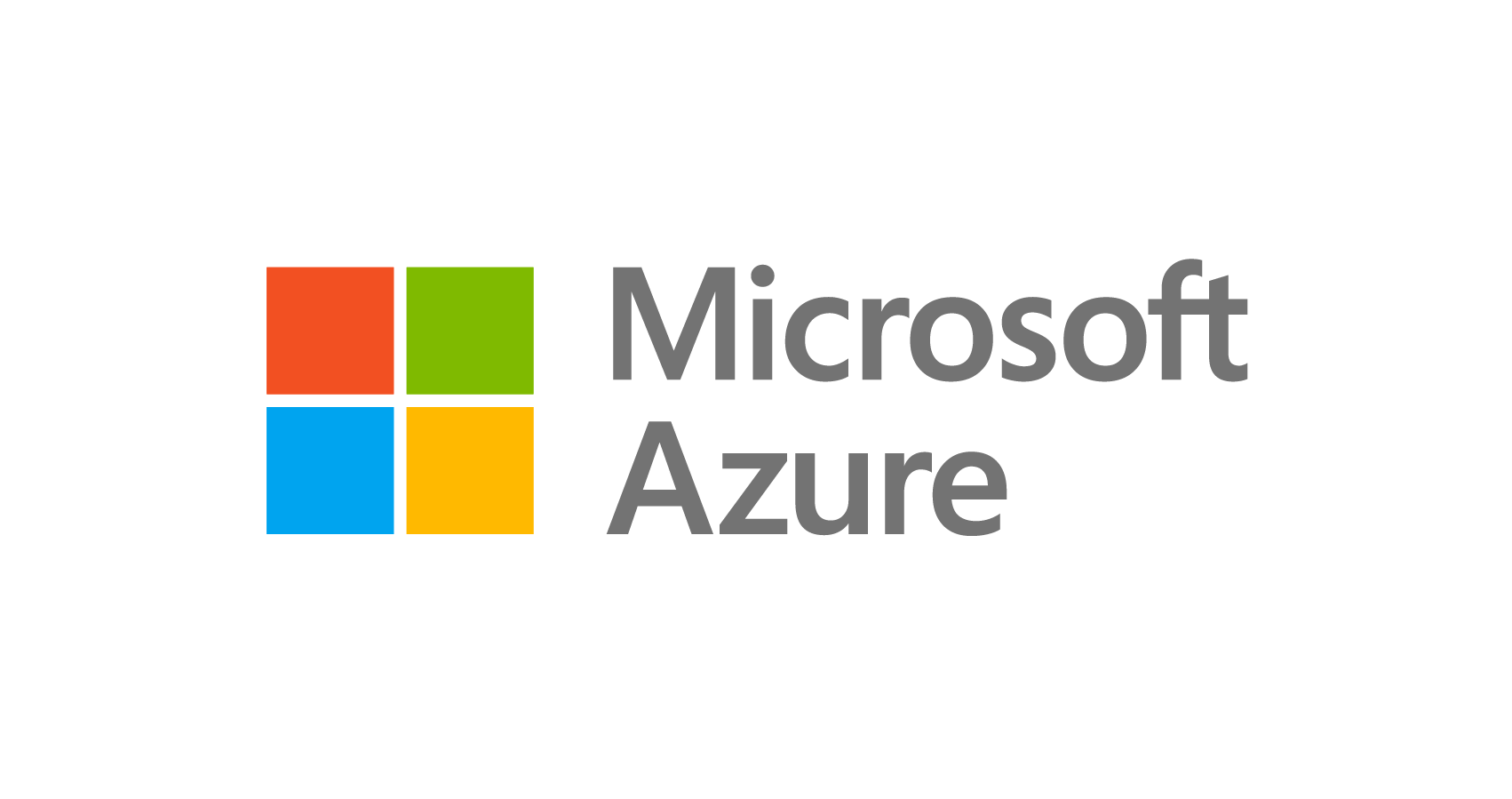 More landing zones